CHÀO MỪNG CÁC CON đẾN VỚI 
Tiết học tiếng việt
LỚP 1/4
GV:  Vuõ Thò Kim Anh
Học vần
Bài 49: ơm - ơp
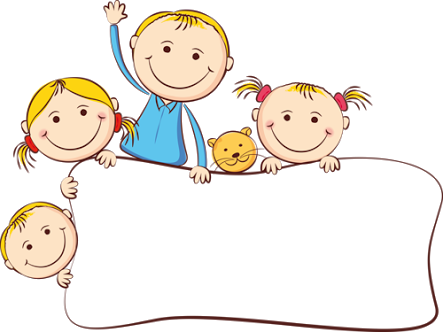 LÀM QUEN
1. Làm quen
c
ơm
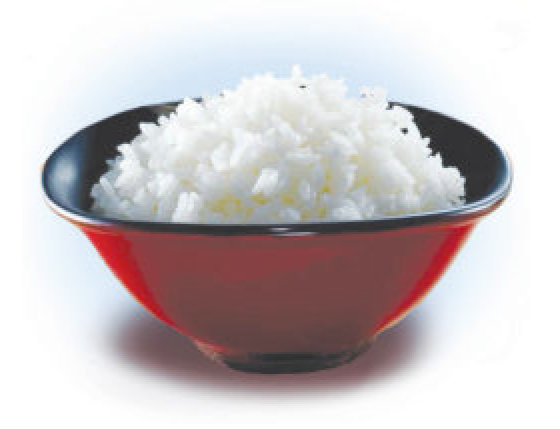 cơm
ơm
cơm
ơm
c
ơm
ơ
m
1. Làm quen
ơp
chớp
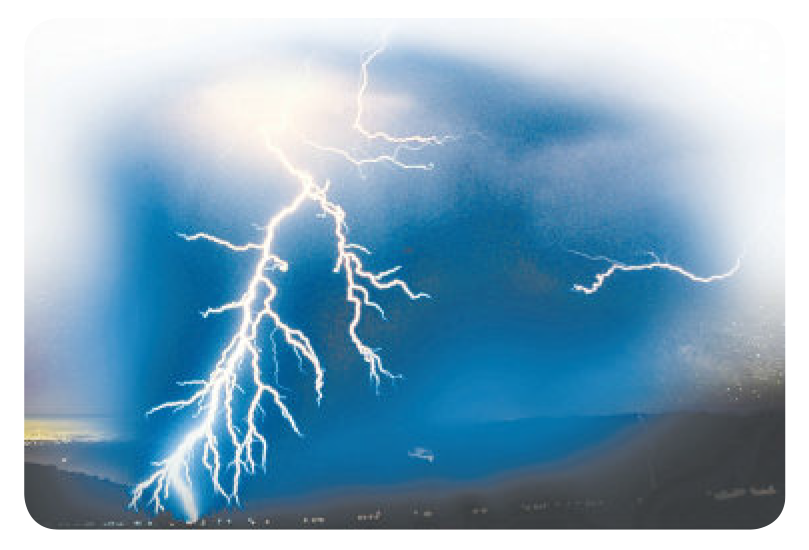 chớp
ơp
tia chớp
ơp
ơ
p
ch
ớp
1. Làm quen
ơm
ơp
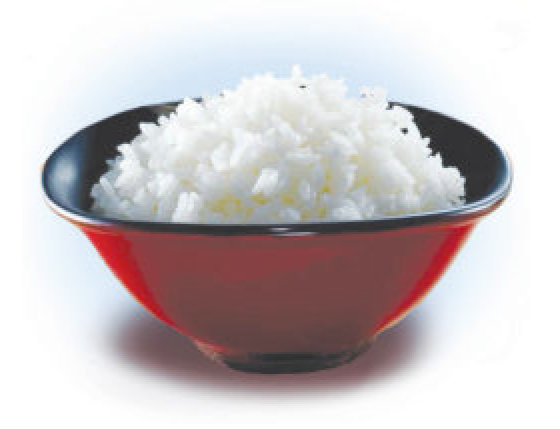 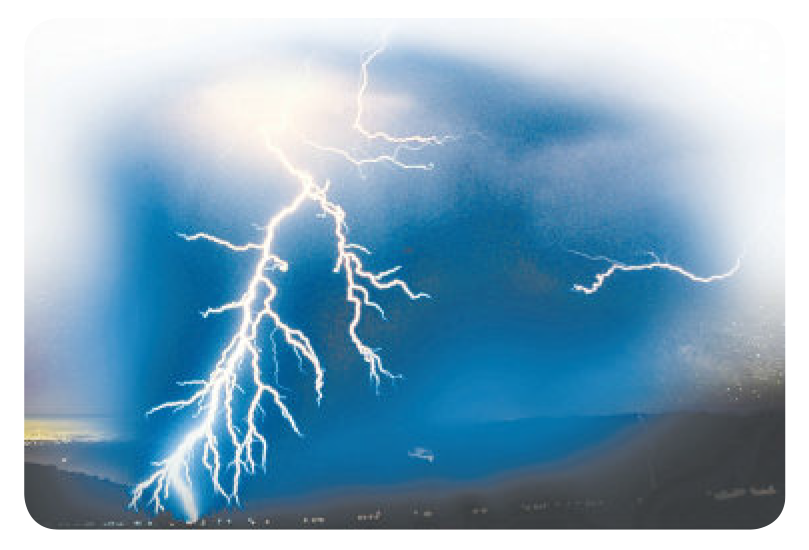 cơm
tia chớp
ơp
SO SÁNH
ơm
ơp
m
p
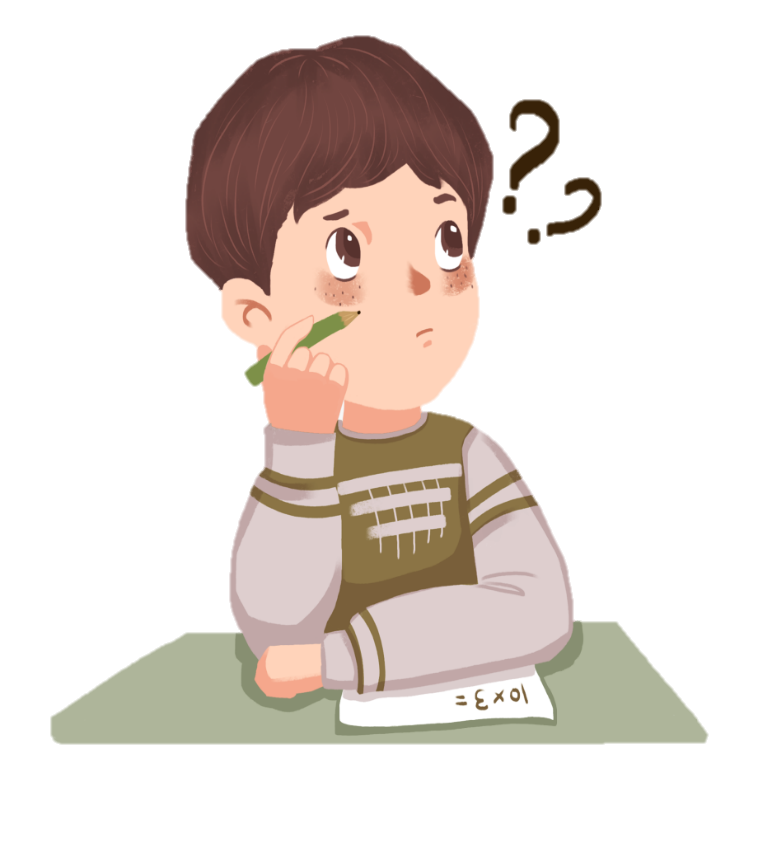 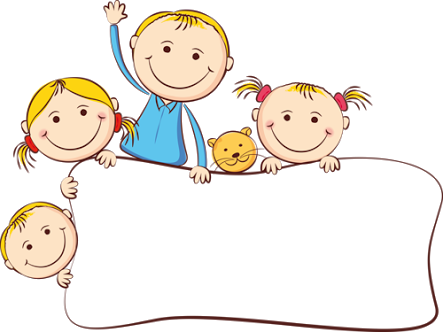 LUYỆN TẬP
3. Tiếng nào có vần ơm? Tiếng nào có vần ơp?
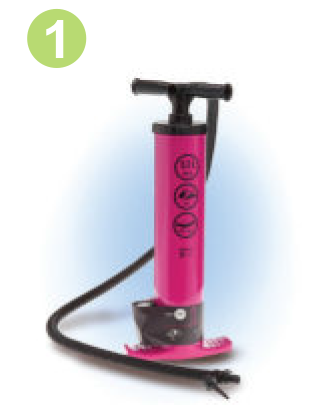 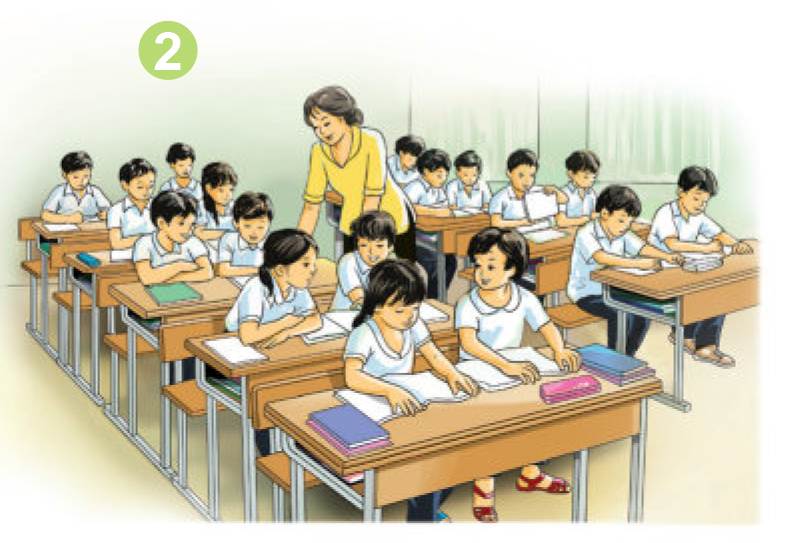 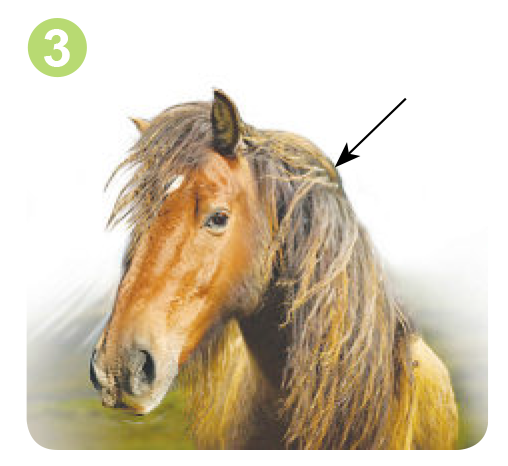 bơm
ơm
lớp
bờm ngựa
ơm
ơp
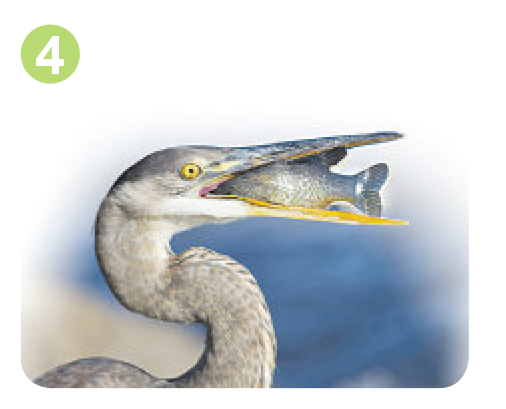 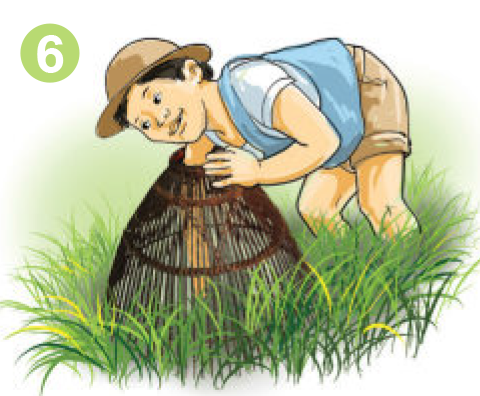 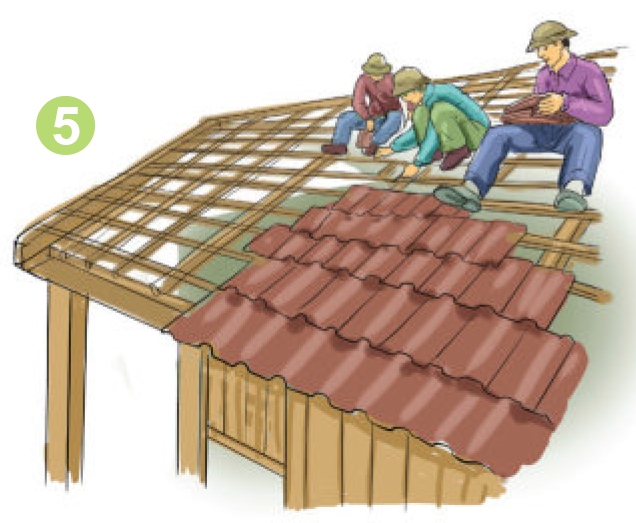 đớp cá
ơp
lợp nhà
ơp
nơm
ơm
Tìm tiếng ngoài bài
ơp
ơm
Ví dụ
3. Tập đọc
2
Chị Thơm ra đề: “Cặp của Bi có 3 quả cam...”.
	Bi đáp:
	- Em chả đem cam ra lớp.
	- Chị ví dụ mà... Chị tiếp nhé:  Bi cho em Bốp 1 quả...
	- Chị nhầm ạ... Em Bốp chỉ bú mẹ.
	- Thì chị ví dụ mà...
1
ra đề
3
4
7
6
ví dụ
tiếp
5
Bốp
9
nhầm
8
10
?. Ghép đúng
a) Chị Thơm
1) cho là chị Thơm nhầm.
b) Bi
2) chỉ đưa ra ví dụ
Tập VΘʴt
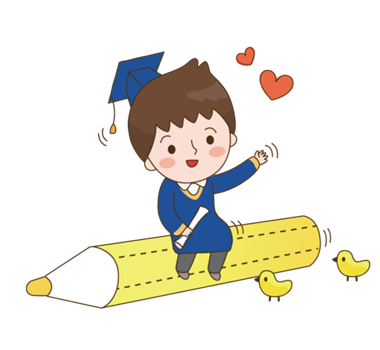 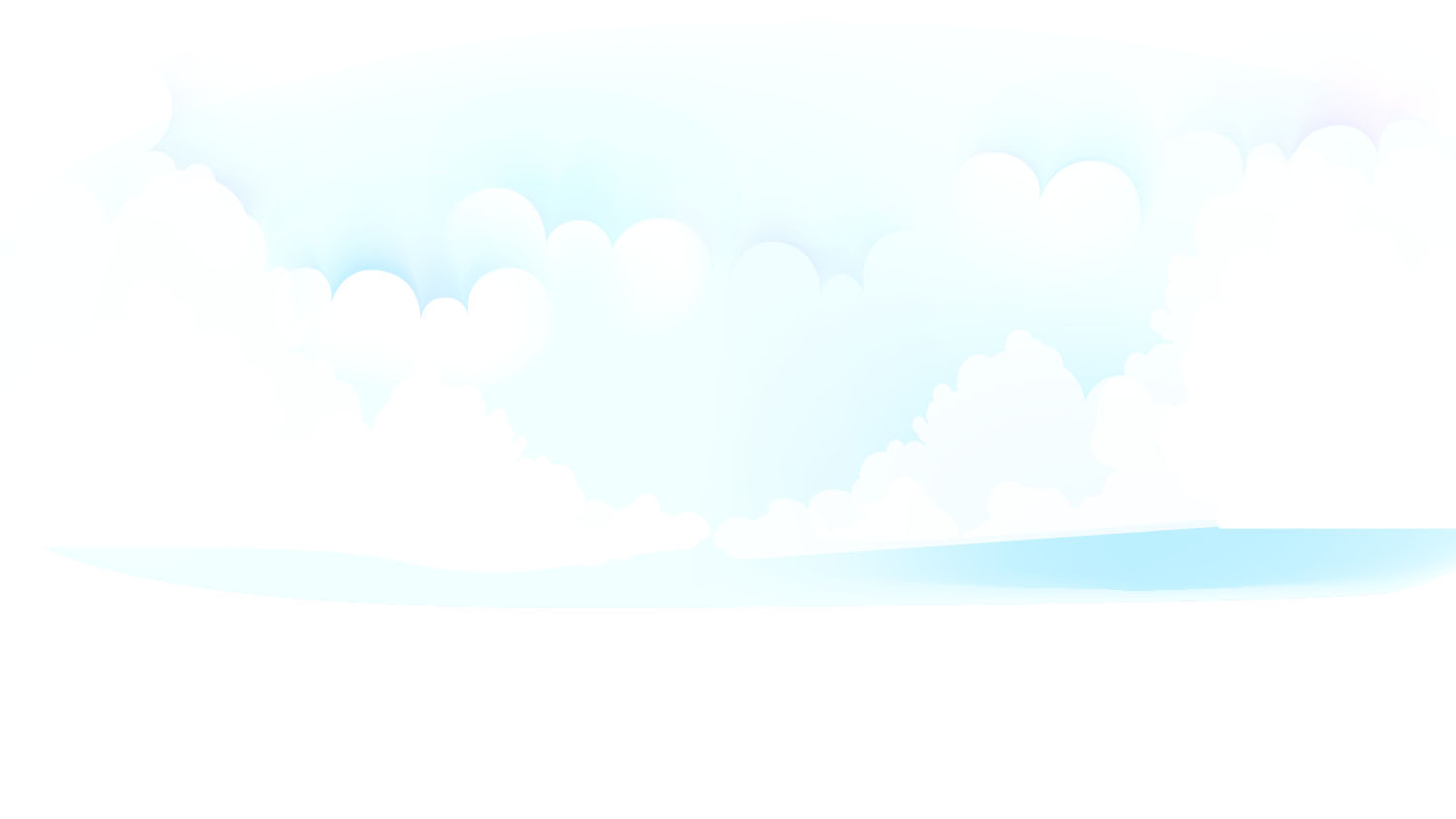 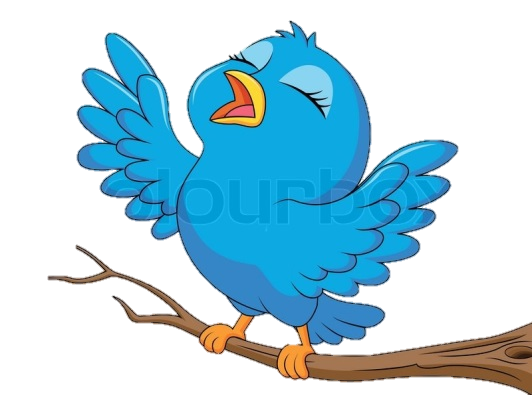 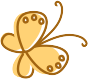 Chào tạm biệt các con.
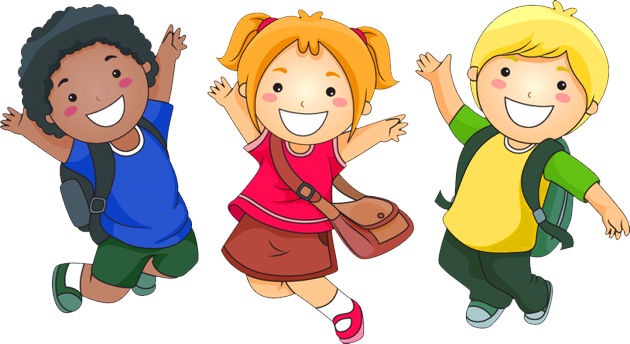 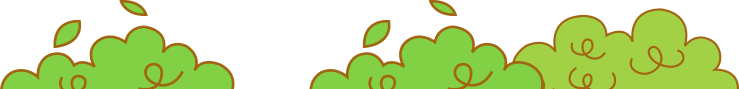 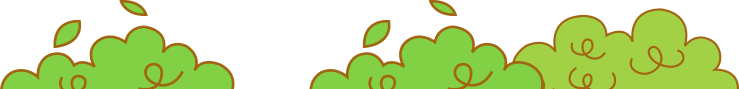